1-5 Bisectors
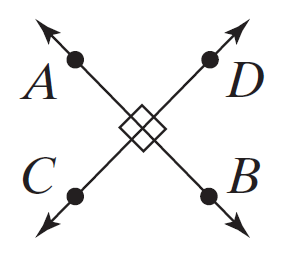 Perpendicular Lines are two lines that meet at a right angle.

We write
A perpendicular bisector is a perpendicular line or segment that divides another segment into two congruent segments.
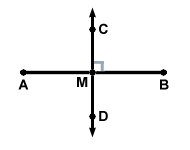 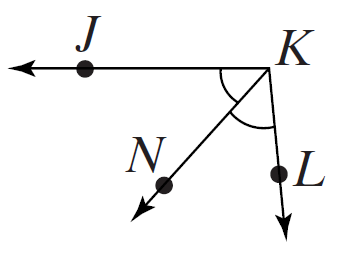 An angle bisector is a segment through the vertex of an angle that divides the interior of the angle into two congruent parts.
Example 1
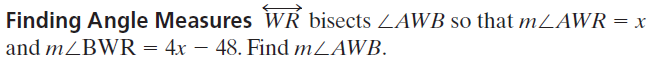 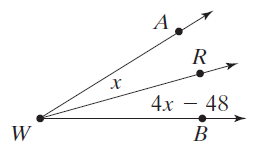 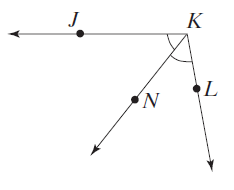 Example 2
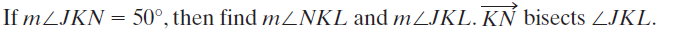 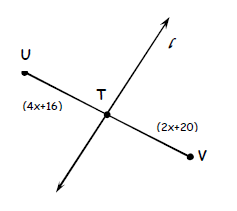 Example 3
Line l is the perpendicular bisector of segment UV.  Find the length of UT and UV.